State of Washington
State Interoperability Executive Committee
SIEC MeetingThursday, April 19, 2018
Introductions
Agenda For Review
Welcome and Introductions
Approval of February Meeting Minutes
News and Information Roundtable
Autonomous Vehicles Presentation
WADOC Procurement Waiver Request
SWIC Update
Washington OneNet (WON) Status
SIEC Advisory Workgroup (SAW)
Good of the Order/Public Comments
Future Agenda Topics
Approval of February 15, 2018Meeting Minutes
Safety Tip: Ladder Safety
DO
DON’T
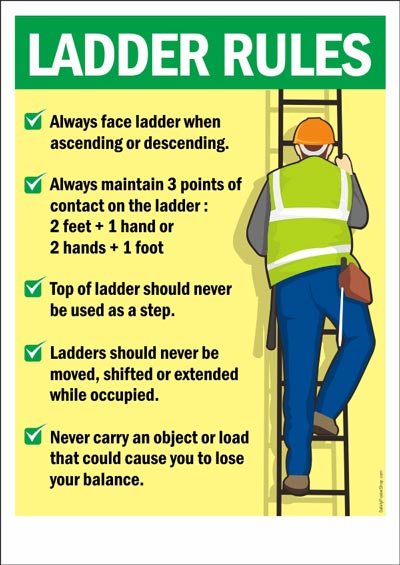 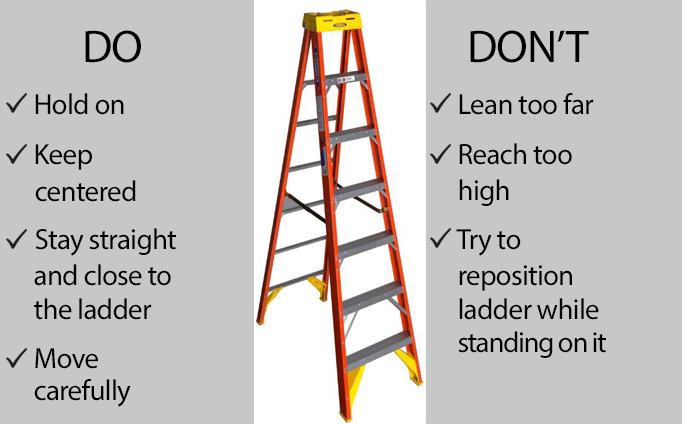 News and Information Roundtable
Autonomous VehiclesDaniel Malarkey
SWIC UpdateBob Schwent
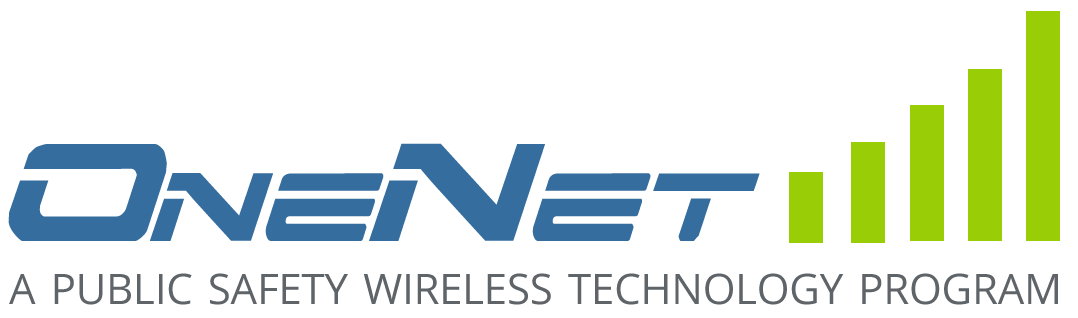 Washington OneNet UpdateShelley Westall
SIEC Advisory Workgroup (SAW)
Ongoing Projects Update
WSDOT Radio System Procurement Briefing Paper
WMD CEMNET/OSCCR Update
Rich Hall
Good of the Order/Public CommentsNext Meeting:  June 21, 2018Location:1500 Jefferson St SE, 1st Floor Presentation Room